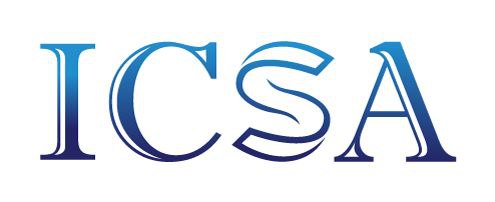 УПРАВЛЕНИЕ РИСКАМИ
International Corporate Security Association
КОНТРОЛЬ ПЕРСОНАЛА
Артём Буяновский
эксперт по безопасности 
генеральный директор, 
член экспертного совета ICSA
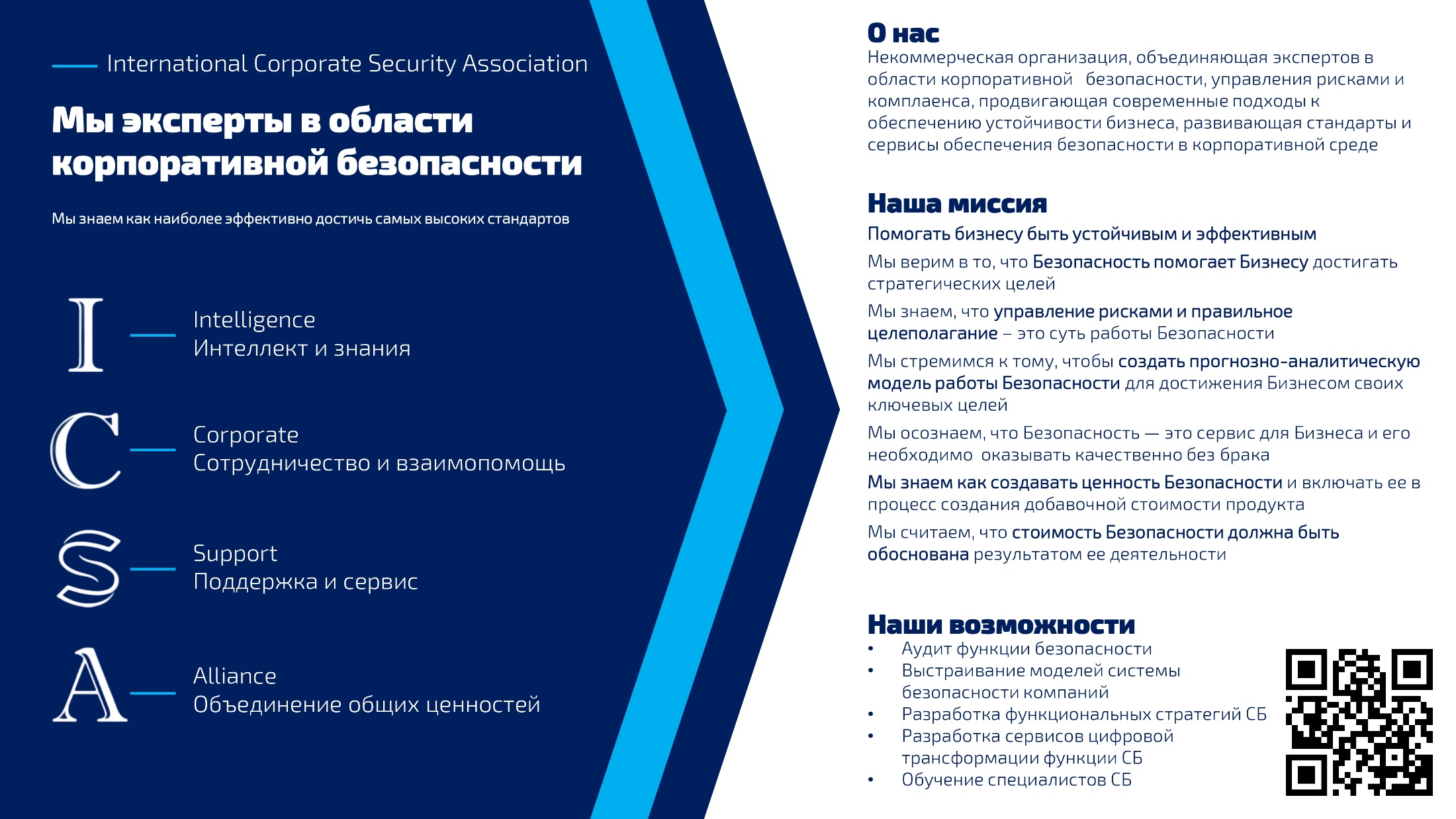 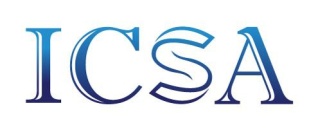 Кратко о спикере
ОБРАЗОВАНИЕ
Юридическое (средне-специальное и высшее)  – 	ССШМ и Университет МВД
Финансовое (банковское дело)  – 		РАНХиГС 
Управление (в государственной сфере)  – 	ЕМРМ ВШГУ



МВД. Уголовный розыск. Подполковник милиции в отставке
Экс-руководитель экономической и информационной безопасности АЛРОСА
Владелец крупнейшего в РФ детективно-аналитического агентства
Вице-президент международной ассоциации корпоративной безопасности (International Corporate Security Association ICSA)



30-лет в СБ
14 лет проверка персонала
Более 100.000 проверенных кандидатов
Более 6 млрд предотвращенного ущерба
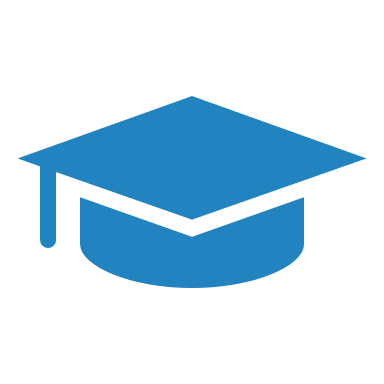 КАРЬЕРА
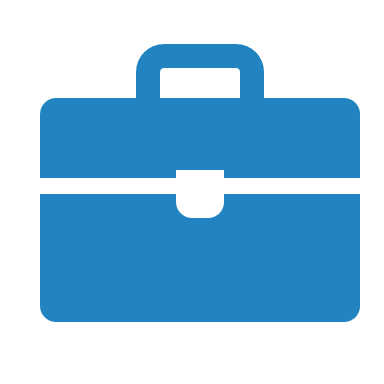 ЦИФРЫ
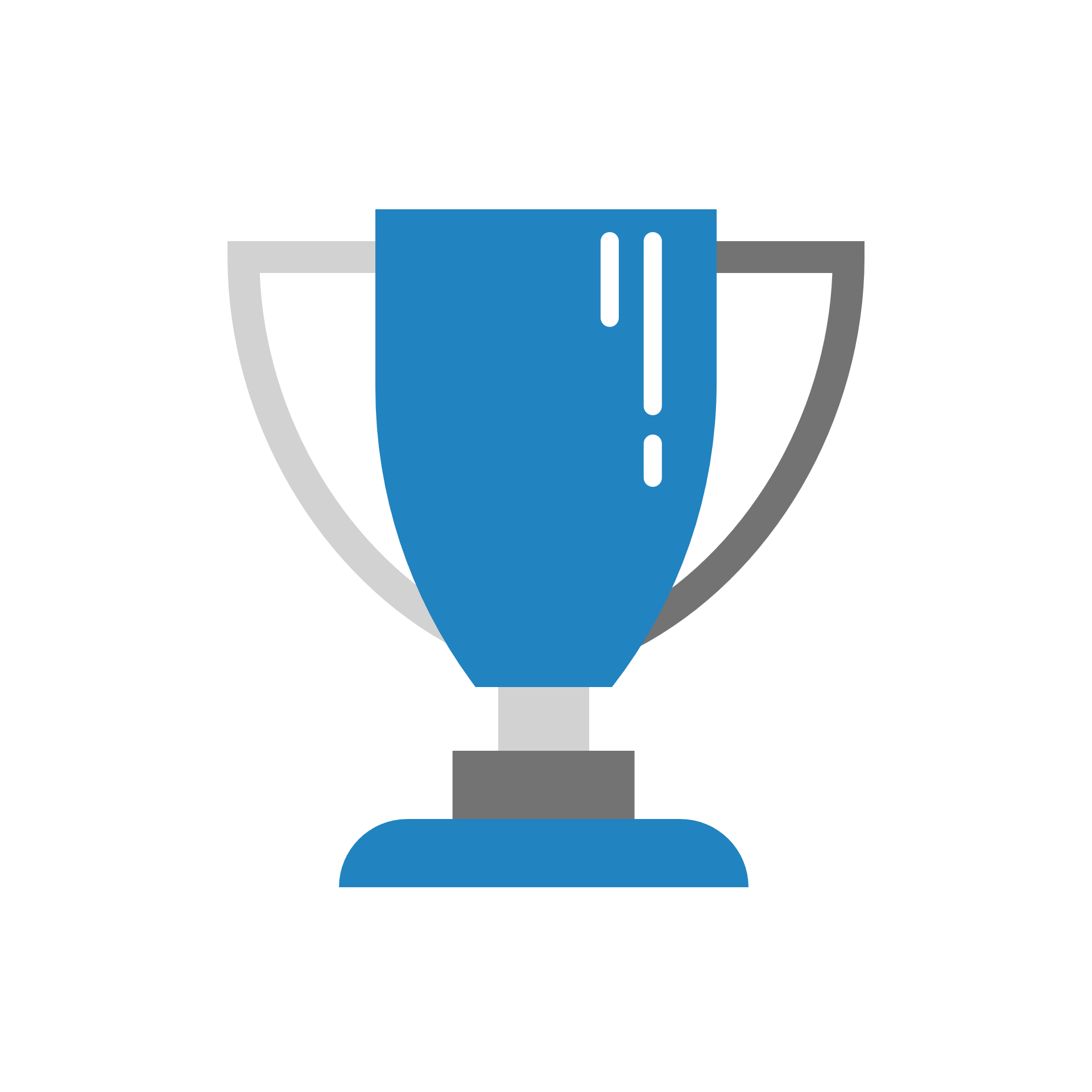 3
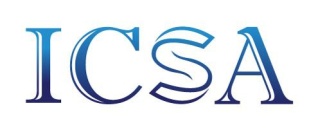 КОНТРОЛЬ ПЕРСОНАЛА И ЗАЧЕМ ОН НУЖЕН
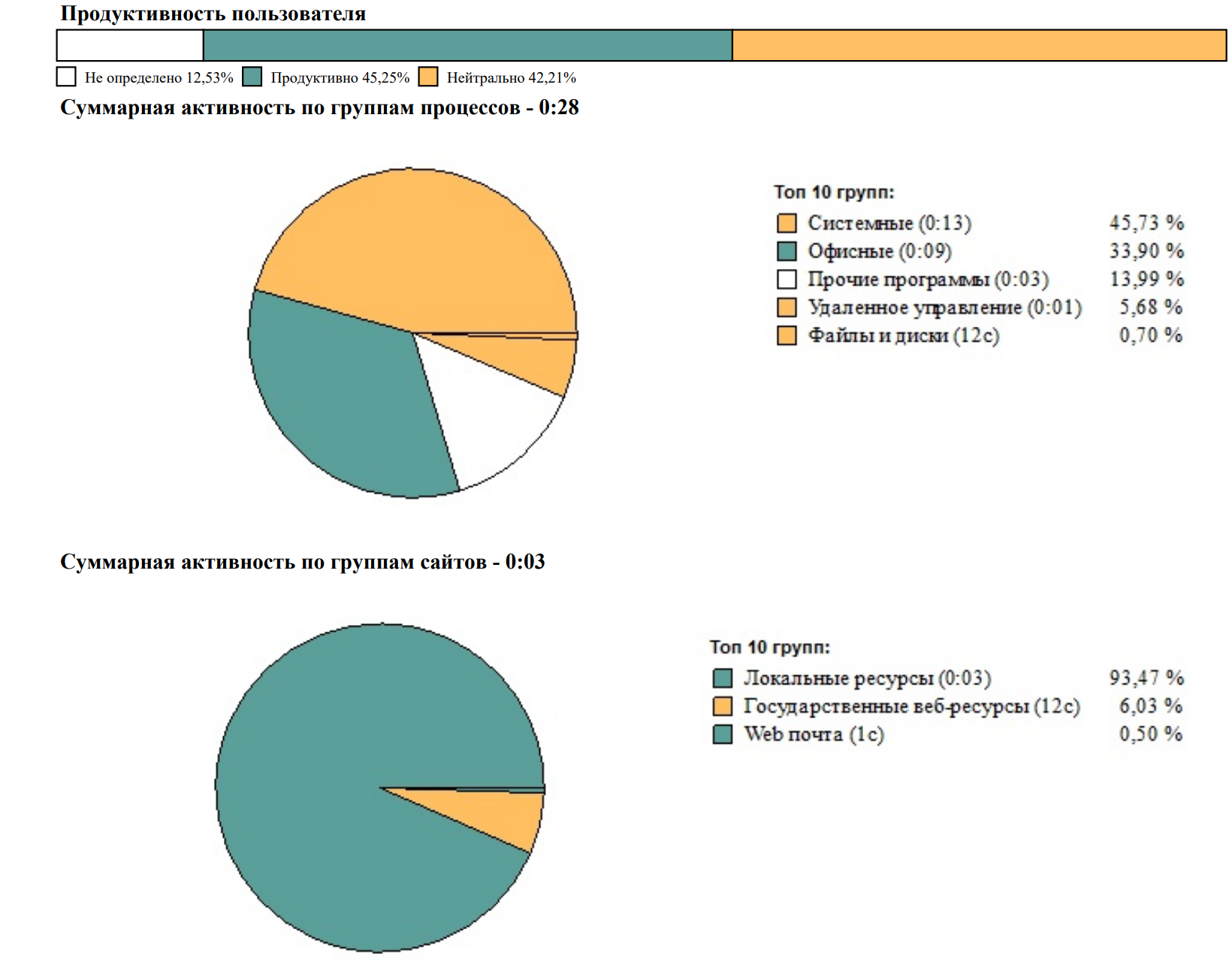 КОНТРОЛЬ ПЕРСОНАЛА:
Системный сбор и обработка информации внутри компании, которая позволяет выстроить систему превентивного управления компанией.
Один из самых эффективных инструментов управления рисками.
Инцидентов связанных с Экономической Безопасностью.
Инцидентов связанных с Информационной Безопасностью.
Нарушения трудовой дисциплины и неэффективного использования сотрудниками своего рабочего времени.
4
ВИДЫ КОНТРОЛЕЙ
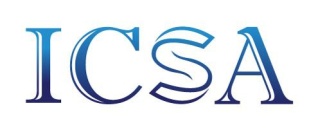 Высокотехнологичные
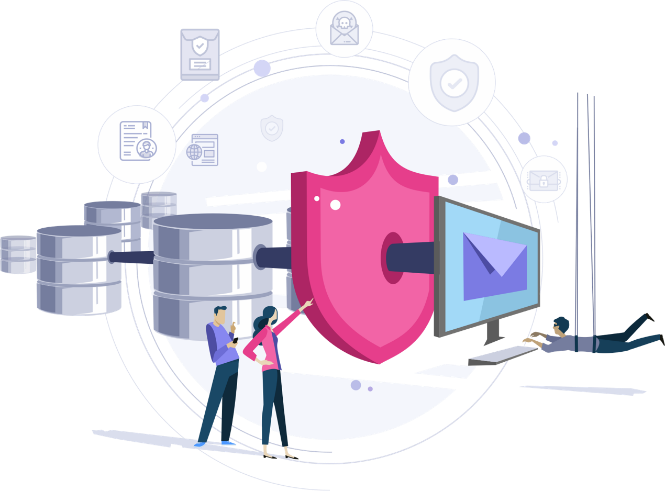 СКУДы
 DLP
 Контроль корпоративных телефонных переговоров
 Функция “кадровый контроль” от мобильных операторов
 Автомобильные трекеры
 Контроль корпоративной переписки
 Автоматизированный мониторинг конфликта интересов
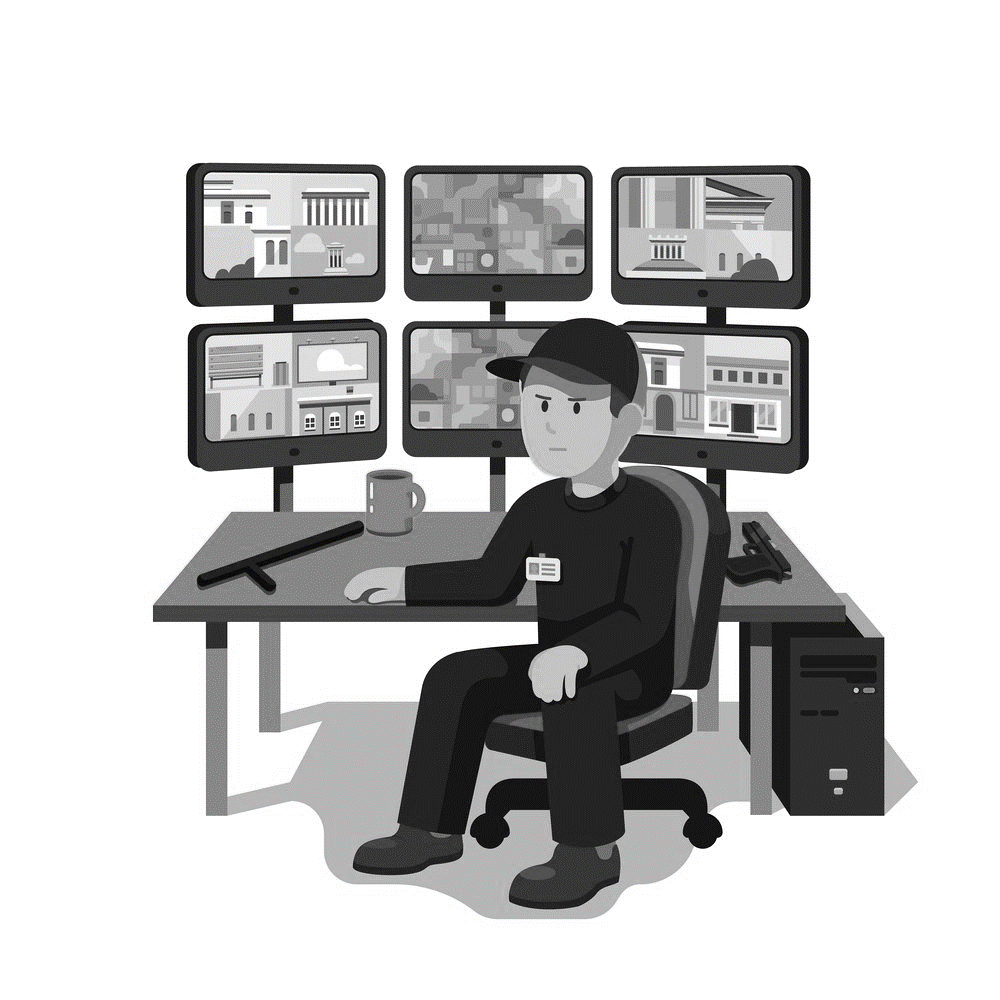 Архаичные
Самоконтроль (пришёл – отметился в журнале)
 Физический (вахтер или охранник)
 Технический (видеонаблюдение)
5
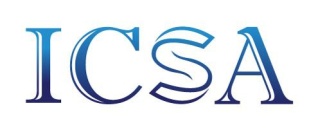 КАКУЮ ИНФОРМАЦИЮ МОЖНО СОБРАТЬ
Время прихода и ухода на работу вообще и в  служебный кабинет в частности.
 Время, проведенное за компьютером вообще и   в каждом приложении в частности.
 Электронная почтовая переписка.
 Работа с мессенджерами.
 Аудио и видео контроль сотрудников компании.
 Звонки с адресатами и текстом переговоров.
 Локация нахождения сотрудников вне офиса.
 Информацию о наличии аффилированности.
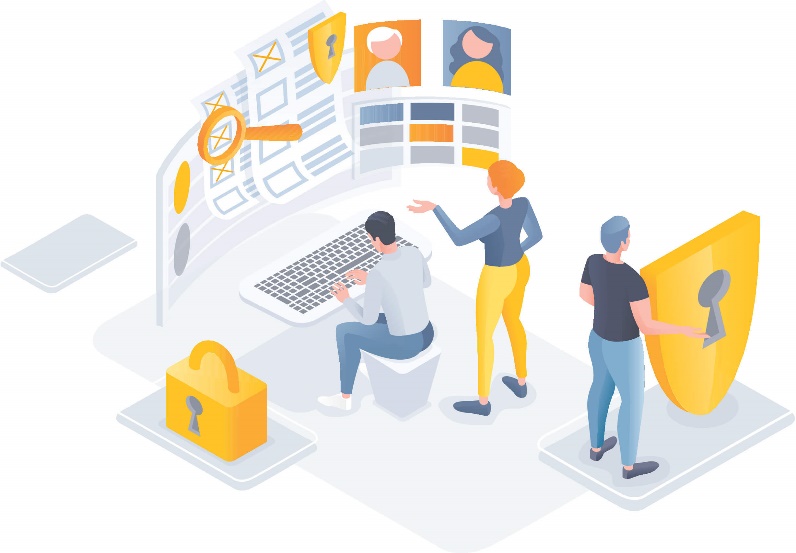 6
ПРАВОВЫЕ АСПЕКТЫ ИСПОЛЬЗОВАНИЯ
ВЫСОКОТЕХНОЛОГИЧНЫХ СИСТЕМ
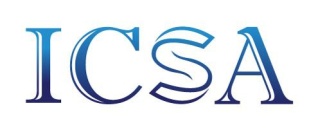 Самым щекотливым является DLP и контроль корпоративных телефонных переговоров.

Эти два инструмента требуют грамотного юридического сопровождения. А именно внесения изменений в трудовой договор
или подписания отдельного документа (что нежелательно, так как насторожит сотрудников). 
Так же от возможных утечек уже в контролирующем блоке убережет уход от «человеческого фактора», и переход на автоматизированный поиск инцидентов
7
НА КАКИЕ ВОПРОСЫ ОТВЕЧАЕТ
СИСТЕМА КОНТРОЛЯ ПЕРСОНАЛА
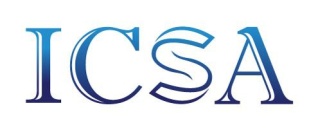 *Представлен неполный перечень вопросов
На сколько лояльный сотрудник компании
Нарушает ли сотрудник трудовую дисциплину
Чем сотрудник занимается в рабочее время
Участвует ли сотрудник в коррупционных схемах или хищениях внутри компании
Есть ли связи с конкурентами
«Сливает» ли сотрудник инсайдерскую информацию
Ищет ли сотрудник новую работу
Есть аффилированность с контрагентами компании или участниками различных «черных» и санкционных списков
Какие дополнительные источники дохода есть у сотрудника
8
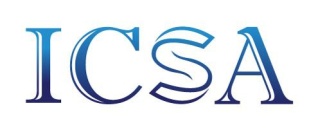 ВАРИАНТЫ ПРОКАЧАТЬ СИСТЕМУ
Отсаживать потенциальных злодеев в отдельные кабинеты
 Использовать в комплексе с другими инструментами кадровой безопасности
 Запустить сервис перед проведением аудита
 Сочетать пассивный контроль с легальными провокациями
1. Своими силами
2. Привлечение профессионалов
АйТи Форензик
Более чем 100-летний опыт слухачей, которые копили его с момента появления первых телефонов в Российской империи
9
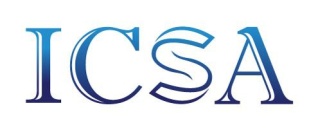 ОСНОВНЫЕ ОШИБКИ
некомпетентный 
 нелояльный
 ленивый
1. АйТишник (или ИБшник)
Уволить за то, что реально сделал, при этом других способов узнать о совершенном кроме DLP нет
 Эмоциональная реакция собственника
 Системные увольнения (понижения в статусе, депремирование и пр.) «в лоб»
2. Неправильная реализация информации
Проболтались проверенные сотрудники
 Назначение платежа при оплате системы (бухи забили в Яндекс что такое DLP)
 Поручили айтишникам без соответствующего инструктажа
3. Прочие утечки, повлекшие раскрытие методов контроля
10
СЕРВИС КОНТРОЛЯ — ЭТО
ИНСТРУМЕНТ УПРАВЛЕНЧЕСКИХ РЕШЕНИЙ
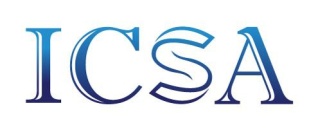 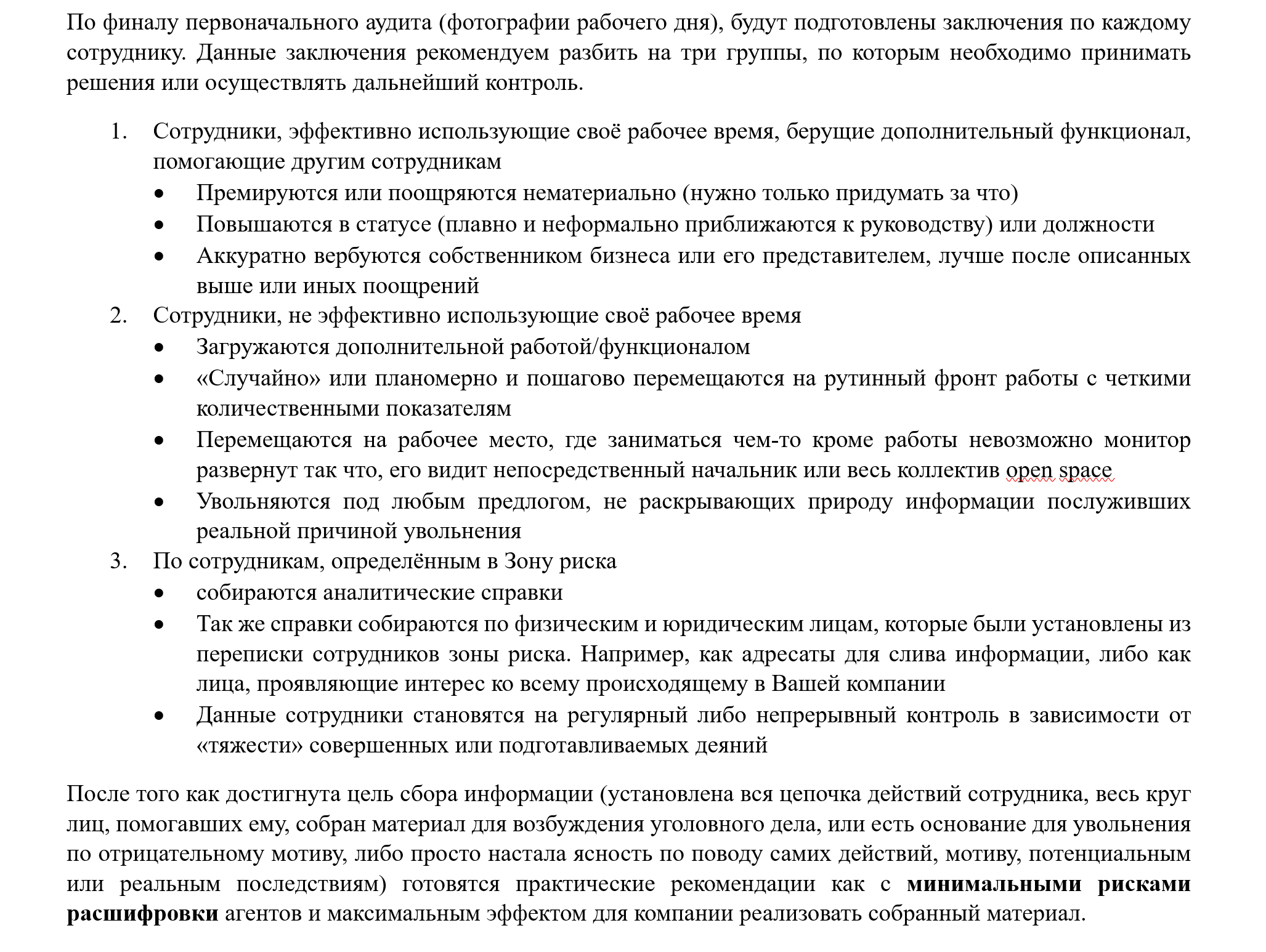 Выписка из практических рекомендаций для собственника бизнеса и его СБ 2018 год
11
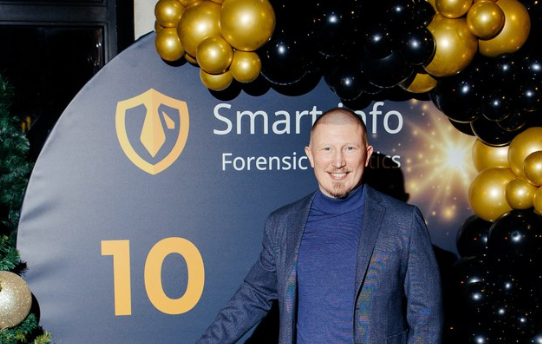 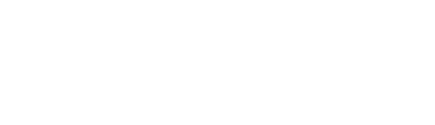 Адрес :
121351, Москва, улица Коцюбинского, 
дом 5 корпус 1

Телефон :
+7 (499) 705-14-70

Email: support@icsa.club
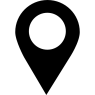 СПАСИБО!
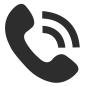 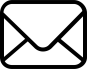 12